Hilda Gomez
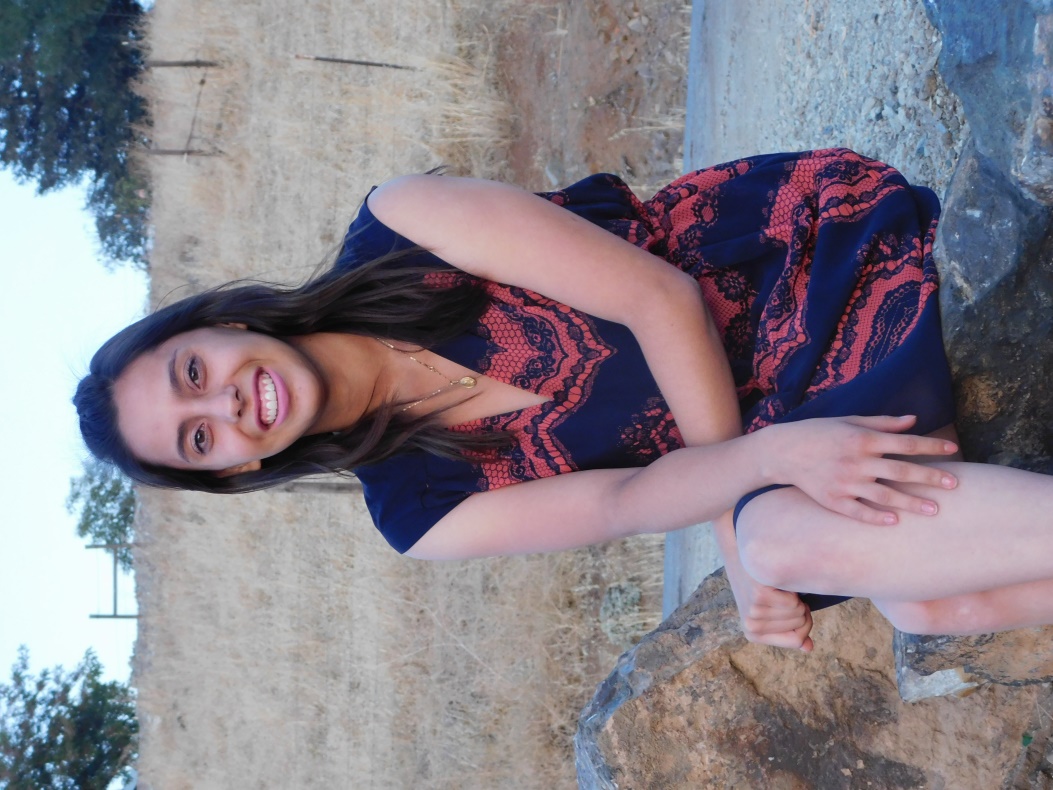 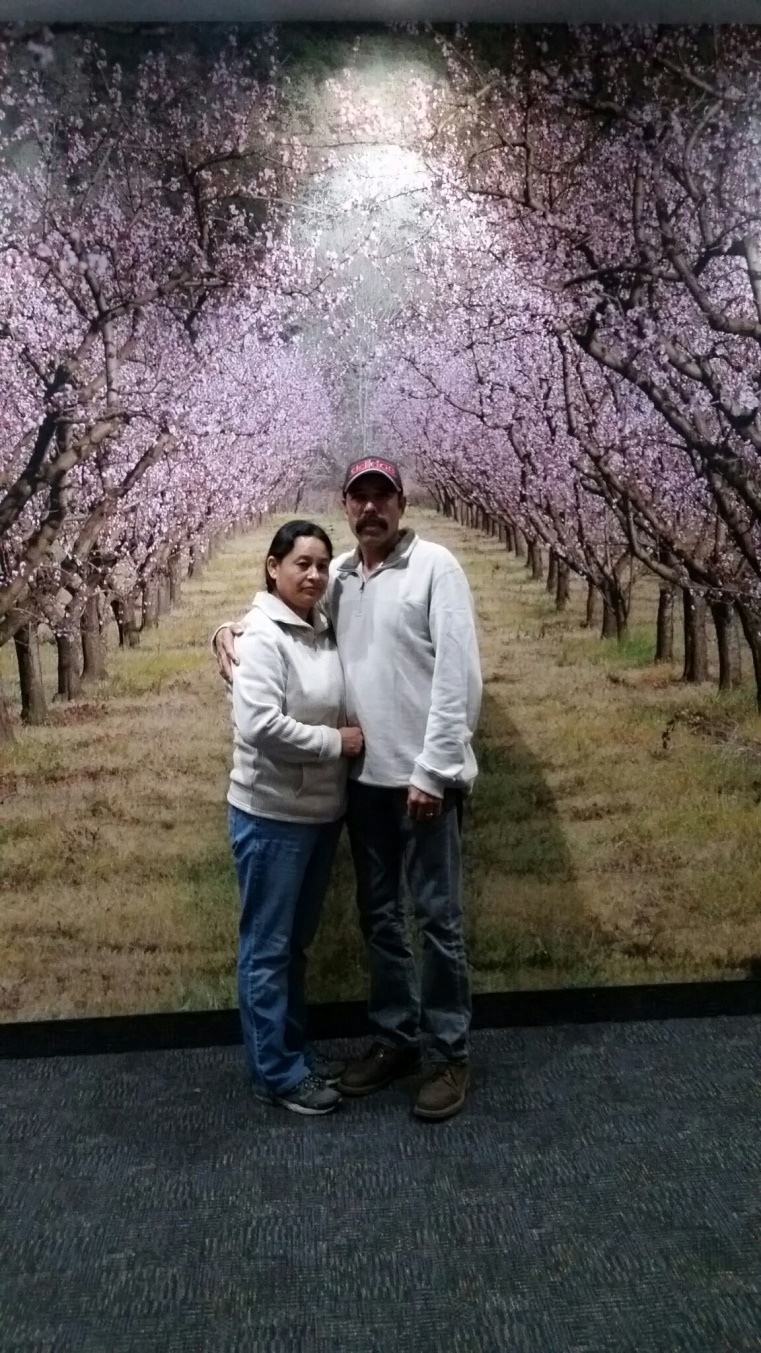 Sobre Mi
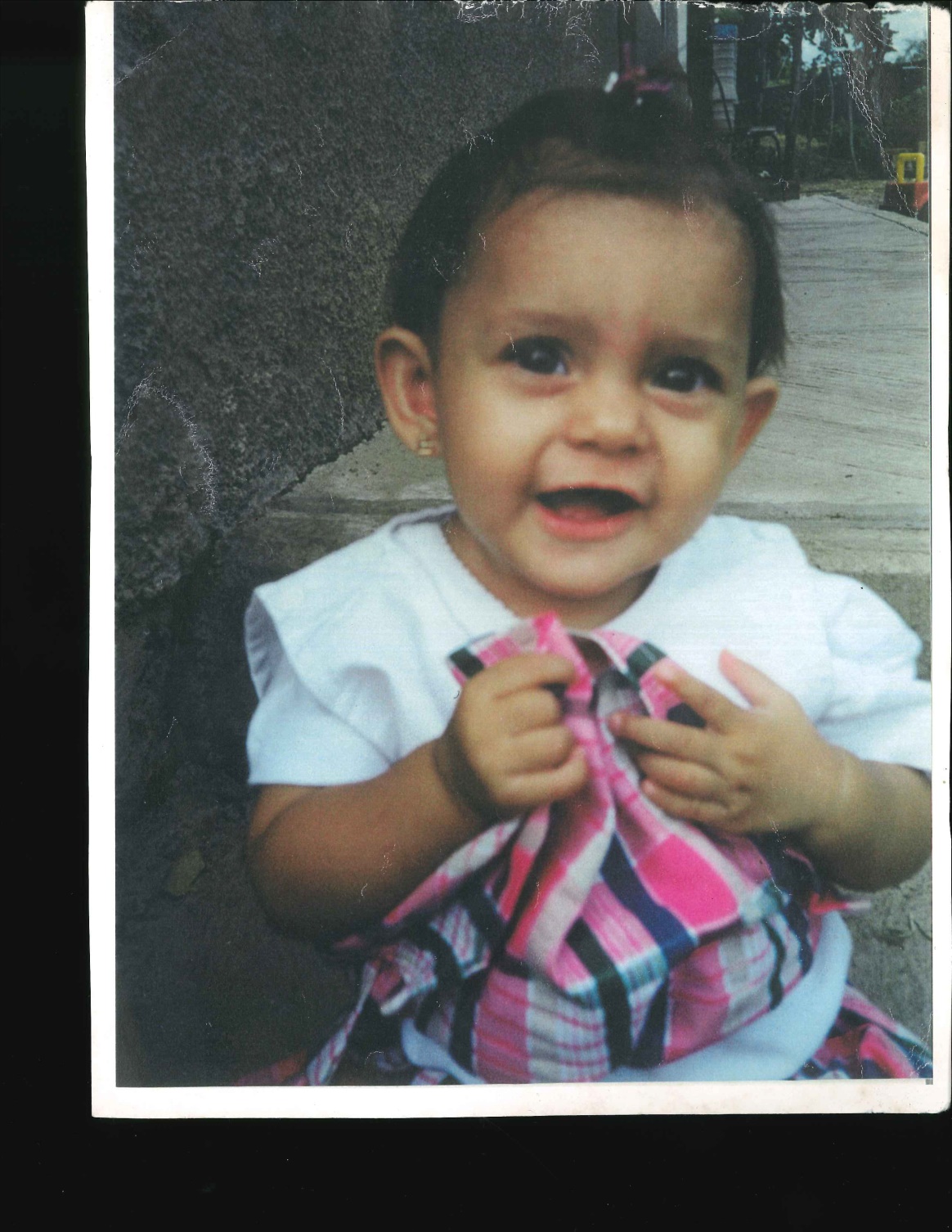 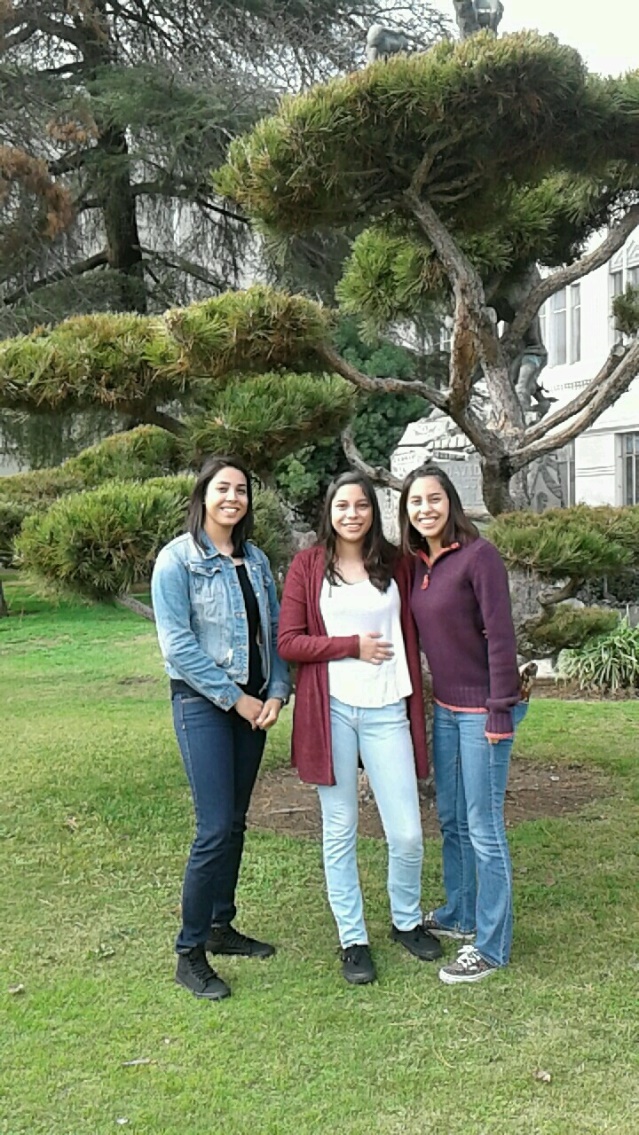 Nací el 22 de Diciembre del año 1998
Vengo de una familia de inmigrantes 
Magdalena Jalisco, México
Somos 5 incluyéndome a mi
Mi experiencia en la secundaria
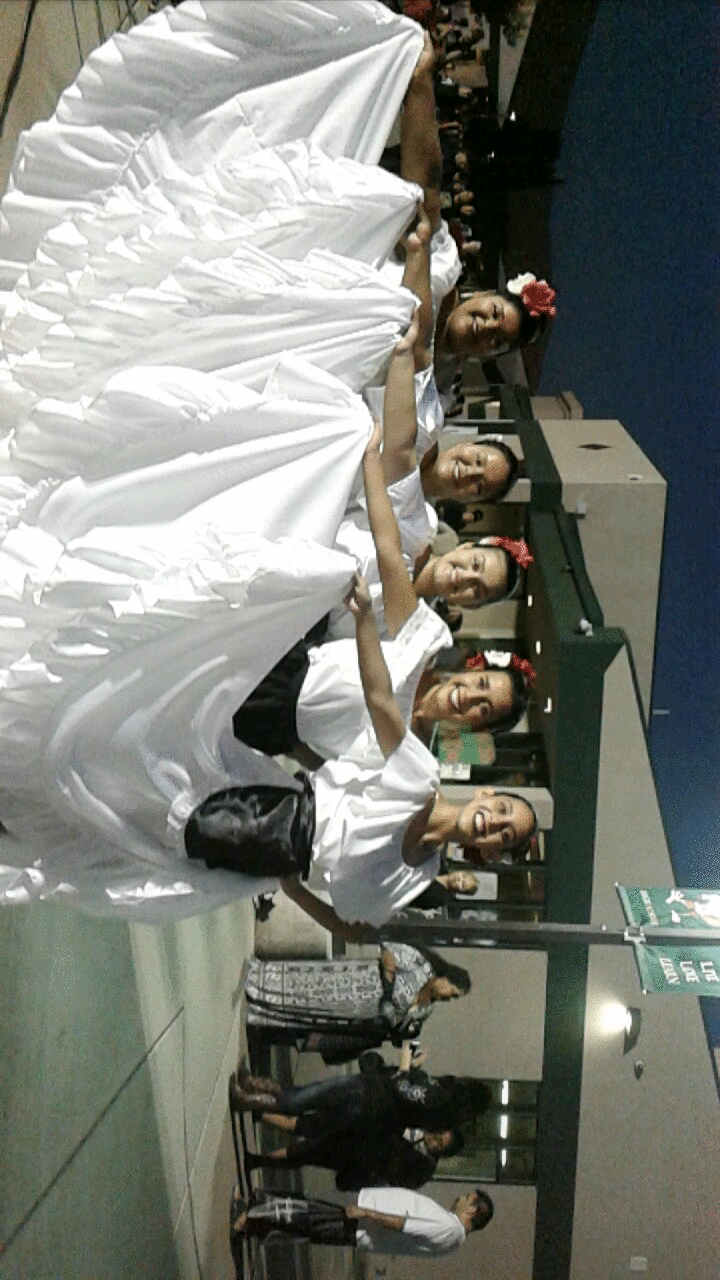 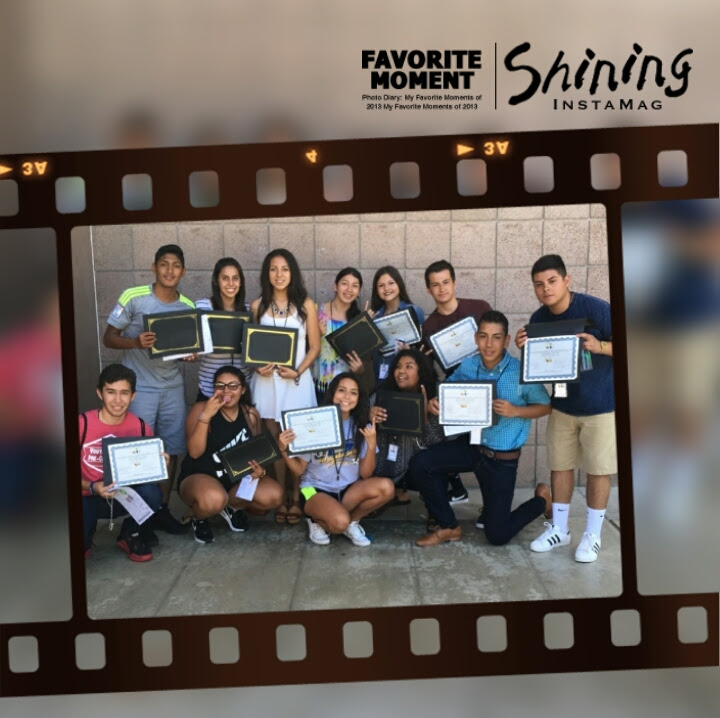 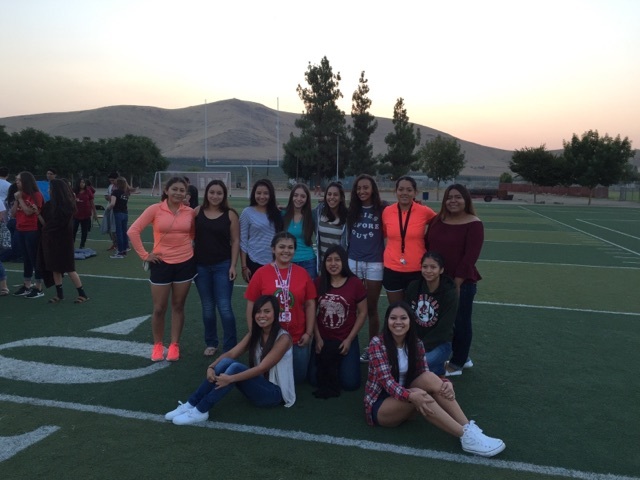 E participado en diferentes organizaciones:
REAP 
My Voice
ASL 
Programa Migrante 
El sistema PBS a sido un desafío 
Tener la mentalidad de aprender nosotros mismos
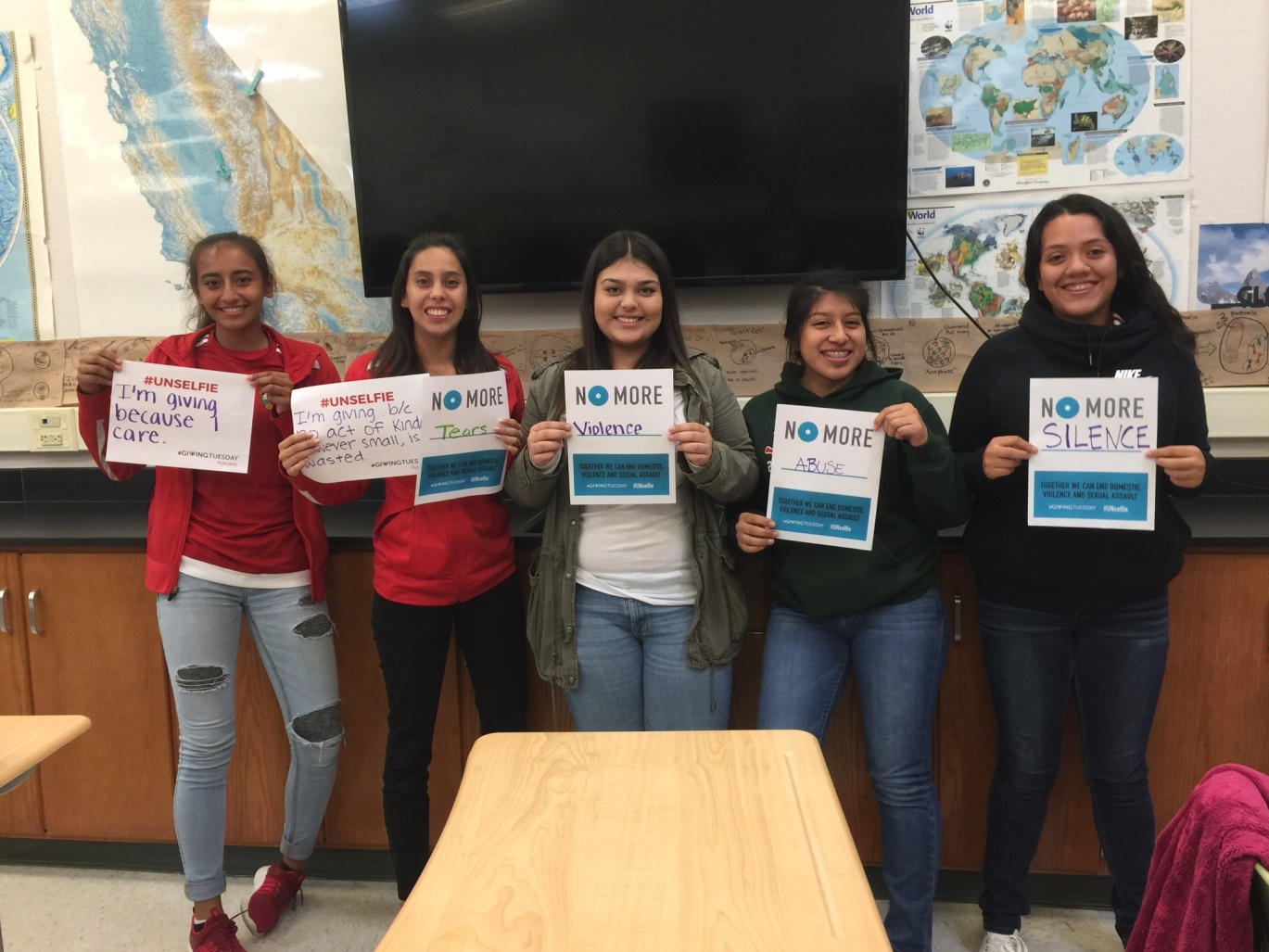 Observación profesional
Yo escogí a un maestro de Primaria 
Se conecta con mi interés de ser una profesora de universidad o colegio 
Hay mucho trabajo que necesita ser calificado 
Tenido la oportunidad de ensenar a un grupo
Es un trabajo que si me miro haciendo en el futuro
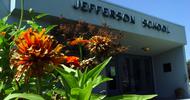 Pathway
French 
It interest me to learn a new language 
Relates to my major in being able teach in a foreign language
It taught me a new culture
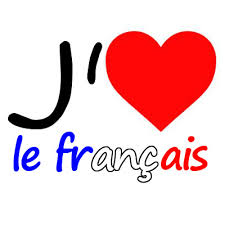 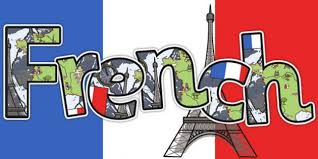 Post-High School Plans
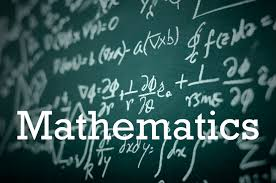 I have not decided where I would like to go after High School 
Close to home 
I have applied to:
CSU Bakersfield, CSU Fresno, CSU Stanislaus, CSU East Bay 
Porterville College, College of the Sequoias 
Major is Applied Mathematics 
Credentials in single subject teaching
Minor is Business Administration
Really don’t have Financial Support from my family
Short term goal is to graduate from High School
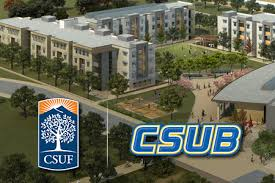 Leaving High School
A great experience 
More independent learner
I have a potential in Math 
From PBS I am taking:
learning on my own 
Determination
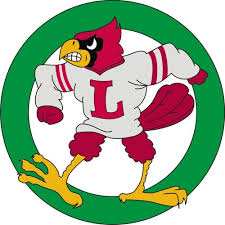